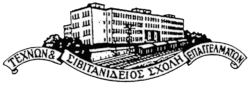 ΜΗΧΑΝΟΥΡΓΙΚΗ ΤΕΧΝΟΛΟΓΙΑ-ΕΡΓΑΛΕΙΟΜΗΧΑΝΕΣ
Πιθαμίτση Μαργαρίτα
Μηχανολόγος Μηχανικός-Φυσικός
1
ΒΙΒΛΙΑ
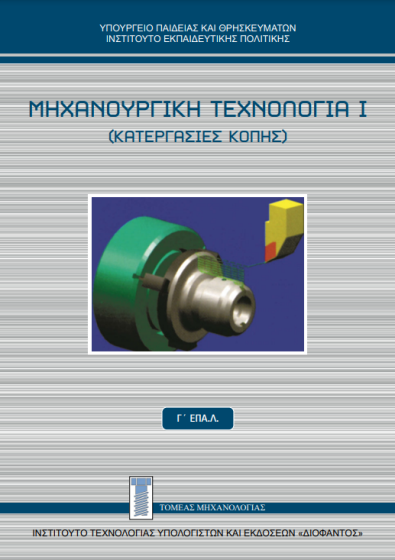 ΜΗΧΑΝΟΥΡΓΙΚΗ ΤΕΧΝΟΛΟΓΙΑ Ι 
     (ΚΑΤΕΡΓΑΣΙΕΣ ΚΟΠΗΣ)


ΜΗΧΑΝΟΥΡΓΙΚΗ ΤΕΧΝΟΛΟΓΙΑ ΙΙ 
     (ΚΑΤΕΡΓΑΣΙΕΣ ΔΙΑΜΟΡΦΩΣΗΣ)
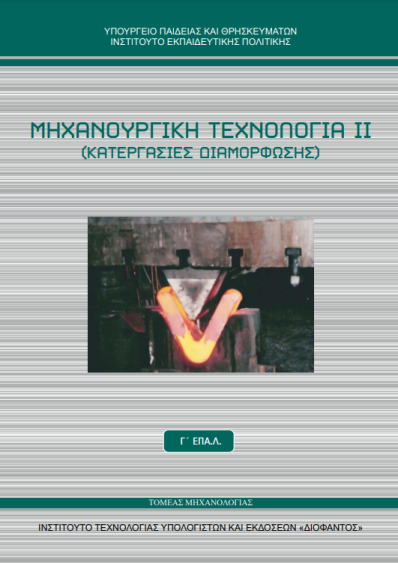 2
Μ.Τ. 2   -  Κεφ.3 Μηχανική Συμπεριφορά των Υλικών
3
3.3.1 Όλκιμα και ψαθυρά υλικά
Διακρίνονται ανάλογα με το ποσό ενέργειας που δαπανάται κατά τη θραύση στα πλαίσια της δοκιμής της κρούσης
ΥΛΙΚΑ
ΨΑΘΥΡΑ
ΟΛΚΙΜΑ
4
ΟΛΚΙΜΑ ΥΛΙΚΑ
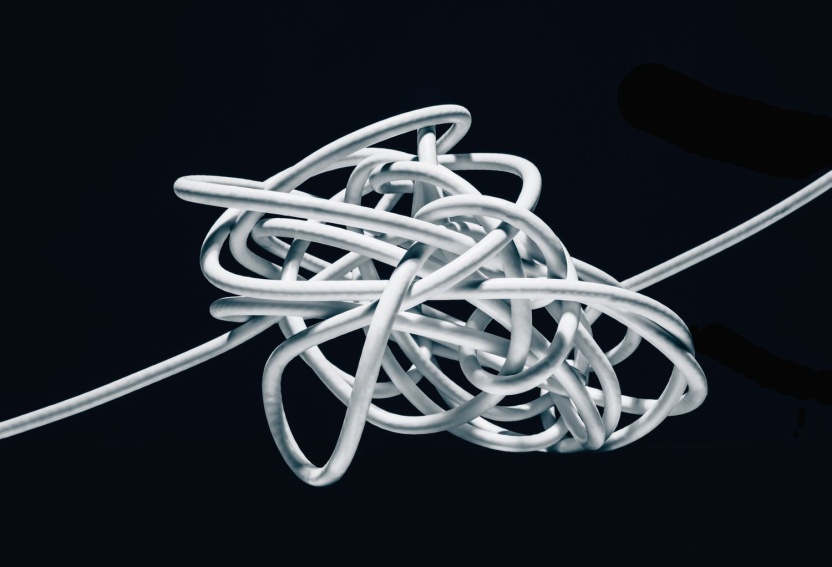 Τα περισσότερα                                         
    καθαρά μέταλλα                     
    (Fe, Al, Cu, Pb)


Αρκετά κράματα όταν δεν έχουν υποστεί κατεργασίες σκλήρυνσης 
Μπρούτζος Cu-Sn
Ορείχαλκος Cu-Zn
Χάλυβες με μικρή περιεκτικότητα σε C
5
ΟΛΚΙΜΑ ΥΛΙΚΑ
Χαρακτηριστικά:
Υψηλή δυσθραυστότητα (απορροφούν μεγάλα ποσά Ε κατά τις πρότυπες δοκιμές κρούσης, Ε>100J)
Σημαντική πλαστική παραμόρφωση 
    που προηγείται της θραύσης
Μέτρια έως χαμηλή σκληρότητα
Εύπλαστα και ευήλατα (ευκολία σε 
    διαμόρφωση εν ψυχρώ)
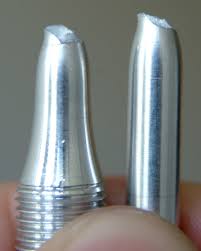 6
ΨΑΘΥΡΑ ΥΛΙΚΑ
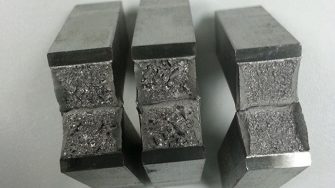 Κεραμικά 
Γυαλί
Γύψος
Χάλυβες μεγάλης περιεκτικότητας σε C μετά από βαφή (σκλήρυνση)
Τα περισσότερα είδη χυτοσιδήρου
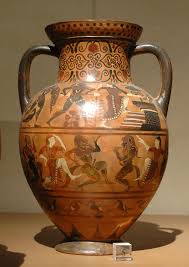 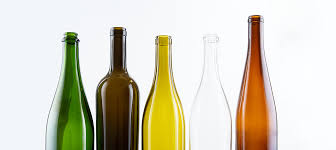 7
ΨΑΘΥΡΑ ΥΛΙΚΑ
Χαρακτηριστικά:
Μικρή δυσθραυστότητα (απορροφούν μικρά ποσά ενέργειας κατά την κρούση, Ε<40-50J)
Σπάζουν απότομα 
Μεγάλη σκληρότητα
Όχι διαμόρφωση εν ψυχρώ
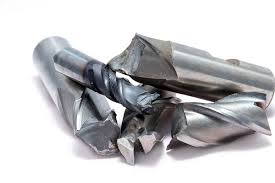 8
Όλκιμα vs Ψαθυρά
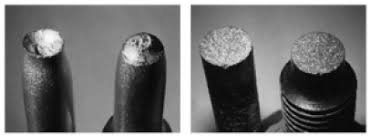 9
Ψαθυρά vs Όλκιμα
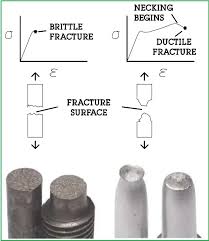 10
Ερώτηση
Τα κοπτικά των εργαλειομηχανών είναι κατασκευασμένα από όλκιμα ή ψαθυρά υλικά?




 Τρυπάνια καρβιδίου             Βίντια τόρνου
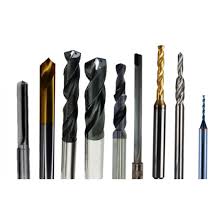 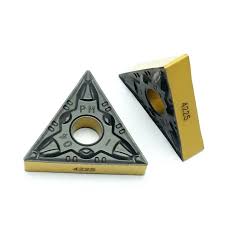 11
ΔΥΣΘΡΑΥΣΤΟΤΗΤΑ ΥΛΙΚΩΝ
Εξαρτάται από:

Χημική σύσταση υλικού
Κρυσταλλική δομή υλικού 
Θερμοκρασία
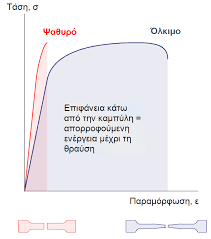 12
3.4 ΚΟΠΩΣΗ
Ορισμός:
    Η χαρακτηριστική χρονικά μεταβαλλόμενη καταπόνηση, που μετά από συγκεκριμένο χρονικό διάστημα, μπορεί να οδηγήσει σε αστοχία του υλικού (θραύση από κόπωση) 
                                            
                                                  fatigue test machine
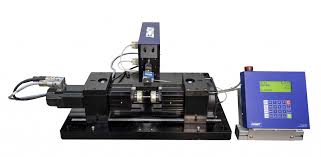 13
ΚΟΠΩΣΗ
Περιοδικές καταπονήσεις

Διωστήρας στις ΜΕΚ
Αμορτισέρ αυτοκινήτων 
Πτερύγια αεροσκαφών
…
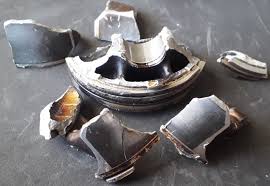 14
Κόπωση-Διαγράμματα S-N
Kαμπύλες που δείχνουν τη μεταβολής της τάσης S σε συνάρτηση με τον αριθμό των κύκλων Ν που αντιστοιχεί στην αστοχία του υλικού, σε μία περιοδικά (κυκλικά) επαναλαμβανόμενη καταπόνηση ενός υλικού-εξαρτήματος
15
Διαγράμματα S-N
Το διάγραμμα (ii) δείχνει ότι υπάρχει ένα κατώτατο όριο τάσης Sο(όριο κόπωσης).  Κάτω από αυτό το υλικό αντέχει θεωρητικά σε άπειρο αριθμό κύκλων φορτίσεως. Δηλαδή πρακτικά δε λαμβάνει χώρα αστοχία λόγω κόπωσης. Το διάγραμμα (ii)  ισχύει κυρίως για τα περισσότερα είδη χαλύβων.
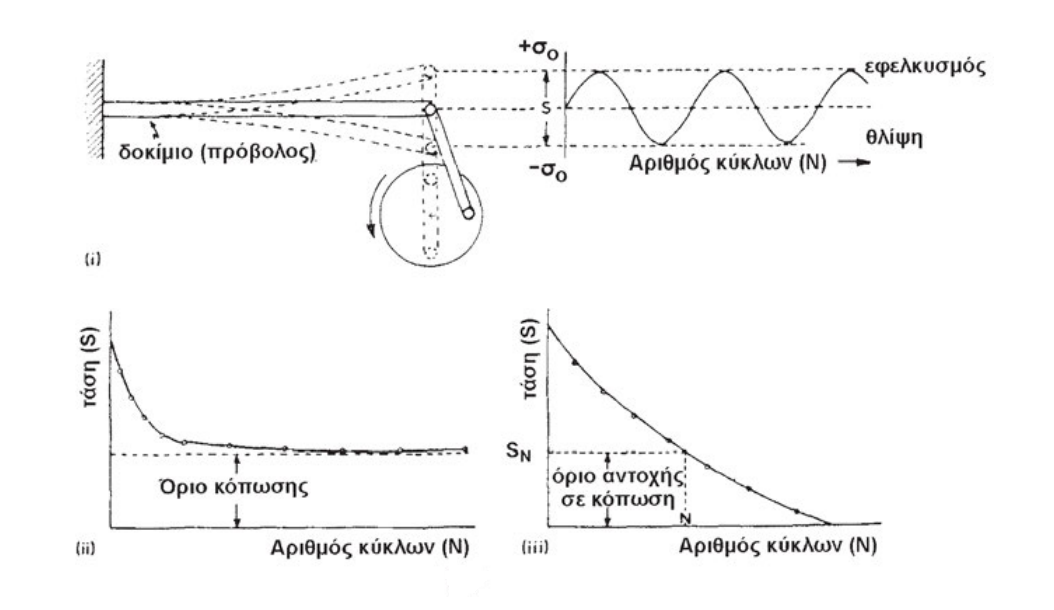 16
Διαγράμματα S-N
Η καμπύλη (iii) του σχήματος 3.4α, η οποία ισχύει για τα μη σιδηρούχα κράματα, δείχνει ότι, για κάθε τιμή της τάσης (όσο μικρή είναι αυτή), το υλικό μετά από πεπερασμένο αριθμό κύκλων φόρτισης οδηγείται σε θραύση λόγω κόπωσης.
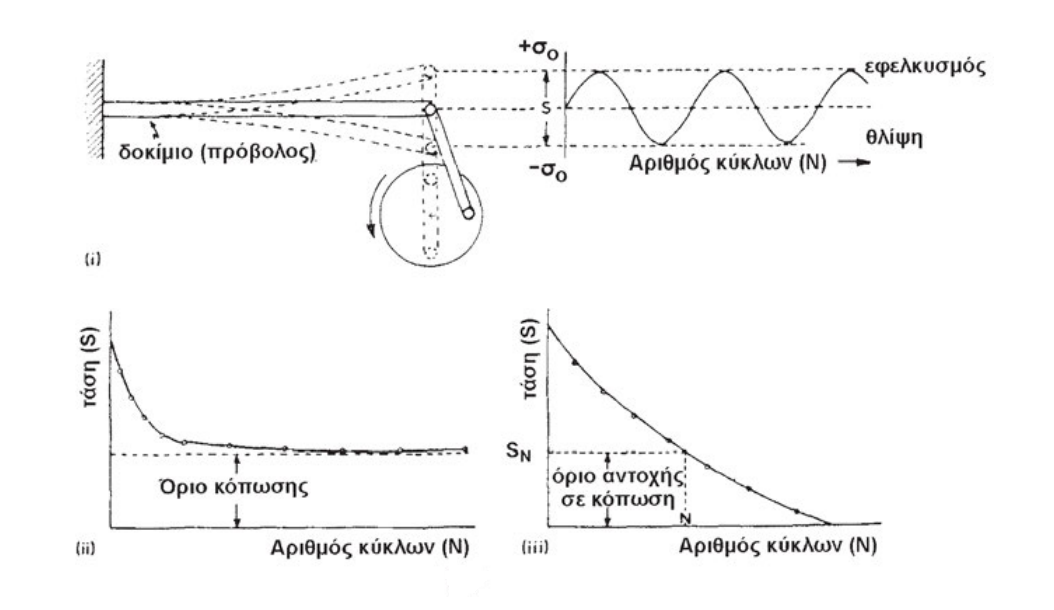 17
ΑΣΤΟΧΙΑ ΛΟΓΩ ΚΟΠΩΣΗΣ
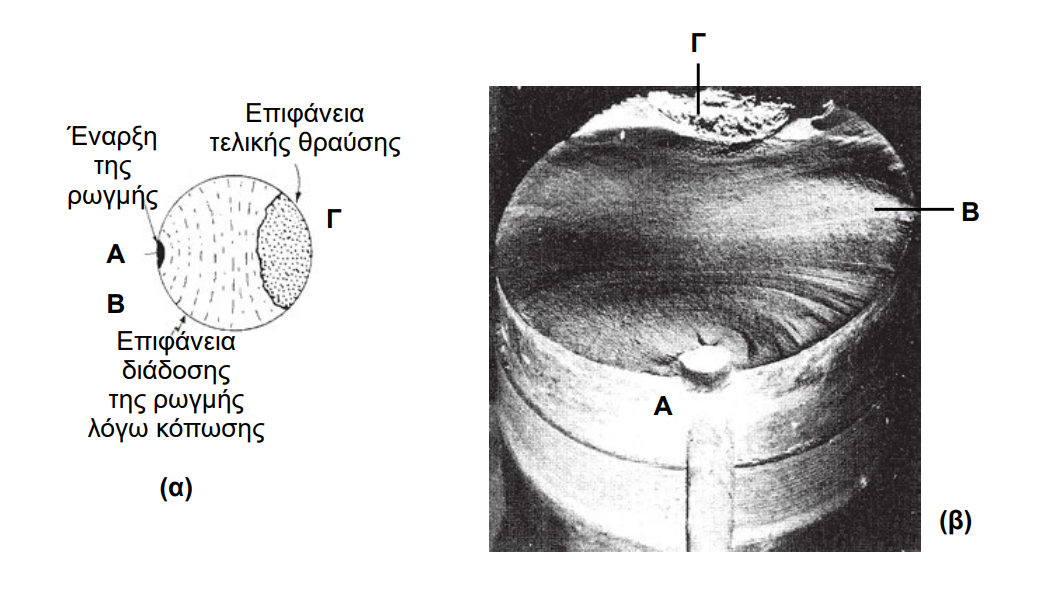 (α) Μορφή επιφάνειας θραύσης από κόπωση
(β) Επιφάνεια θραύσης στροφαλοφόρου άξονα λόγω κόπωσης
18
ΚΟΠΩΣΗ
Η βελτίωση της αντοχής σε κόπωση επιτυγχάνεται με: 
την εξάλειψη επιφανειακών ατελειών (υποψήφιες θέσεις έναρξης ρωγμής) με λείανση 
μεθόδους επιφανειακής σκλήρυνσης (π.χ με αμμοβολή–υαλοβολή, ενανθράκωση, εναζώτωση, κ.λ.π)
19
3.5 ΕΡΠΥΣΜΟΣ
Ορισμός
    Η πλαστική παραμόρφωση (ε) ενός υλικού ως συνάρτηση:
της εφαρμοζόμενης τάσης (σ)
του χρόνου επιβολής της τάσης (t)
της θερμοκρασίας (Τ)
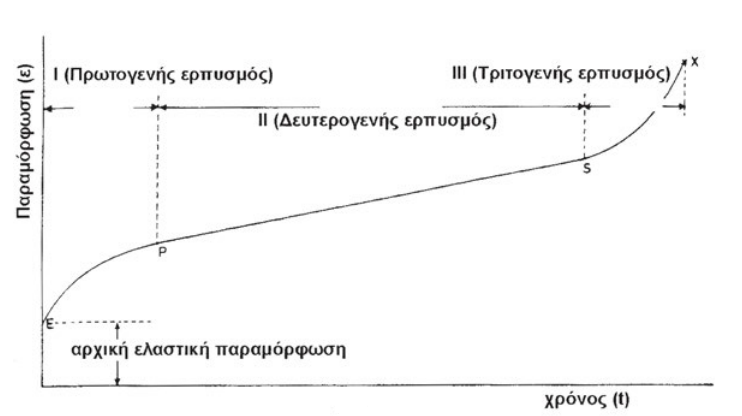 20
3.5 ΕΡΠΥΣΜΟΣ
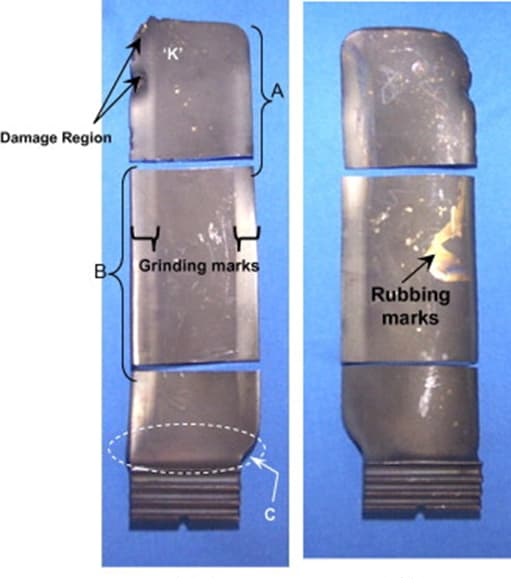 Παρατηρείται σε:
Εναλλάκτες θερμότητας 
Αντιστάσεις κλιβάνων
Εξαρτήματα στο εσωτερικό θαλάμων καύσης 
Πτερωτές αεροστρόβιλων και ατμοστρόβιλων
Common creep failure of an aircraft engine’s low-pressure turbine blade
21
3.6 ΚΑΤΕΡΓΑΣΙΜΟΤΗΤΑ
Η δυνατότητα (ευκολία ή δυσκολία) κατεργασίας, που παρουσιάζει ένα υλικό, προκειμένου από αυτό να κατασκευασθούν εξαρτήματα συγκεκριμένης γεωμετρίας
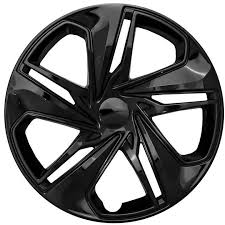 22
Κατηγορίες Κατεργασιμότητας
Διαμορφωσιμότητα 
Ευχυτότητα ή χυτευσιμότητα 
Συγκολλησιμότητα
Κατεργασιμότητα στην κοπή
23
1.Διαμορφωσιμότητα
Ορισμός:
η δυνατότητα ενός υλικού να διαμορφωθεί σε μία συγκεκριμένη γεωμετρία (έλασμα, φύλλο, σύρμα, κ.λπ.), μέσω κατεργασίας πλαστικής παραμόρφωσης
Υποκατηγορίες διαμορφωσιμότητας:
Ελατότητα
Ολκιμότητα
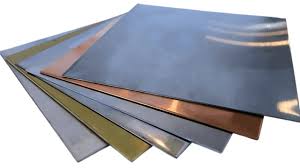 24
2.Ευχυτότητα ή χυτευσιμότητα
Ορισμός:
    η δυνατότητα ενός υλικού να διαμορφωθεί, μέσω χύτευσης, σε εξάρτημα συγκεκριμένης γεωμετρίας
Παράγοντες που επηρεάζουν:
το σημείο τήξεως του μετάλλου
το ιξώδες 
η επιφανειακή τάση του τήγματος του μετάλλου
οι διάφορες προσμείξεις
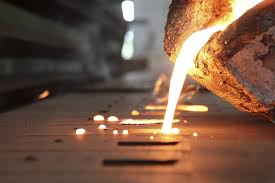 25
3.Συγκολλησιμότητα
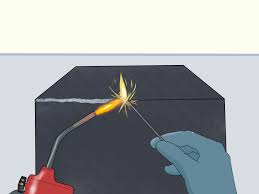 Ορισμός: 
η δυνατότητα συγκόλλησης 
ενός υλικού

Παράγοντες που επηρεάζουν:
η καθαρότητα του μετάλλου 
η χημική σύσταση του κράματος προς συγκόλληση
26
4.Κατεργασιμότητα στην κοπή
Ορισμός: 
    η δυνατότητα διαμόρφωσης, που παρουσιάζει ένα υλικό, μέσω κατεργασιών αποβολής υλικού (π.χ. τόρνευση, φρεζάρισμα, πλάνιση, λείανση, κ.λπ.)
Παράγοντες που επηρεάζουν:
η χημική σύσταση  
η δομή του υλικού
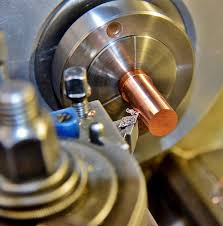 27
3.10 ΚΑΤΕΡΓΑΣΙΕΣ ΕΝ ΨΥΧΡΩ ΑΠΟΚΑΤΑΣΤΑΣΗ ΚΑΙ ΑΝΑΚΡΥΣΤΑΛΛΩΣΗ
πραγματοποιούνται σε θερμοκρασία περιβάλλοντος 
αφορούν κυρίως κατεργασίες μαλακών μετάλλων (αλουμινίου, μολύβδου, κασσιτέρου)




ΠΡΟΒΛΗΜΑ: προκαλούν αυξημένες ατέλειες (διαταραχές) στην κρυσταλλική δομή του υλικού, οι οποίες είναι αποθηκευμένες με τη μορφή εσωτερικών τάσεων
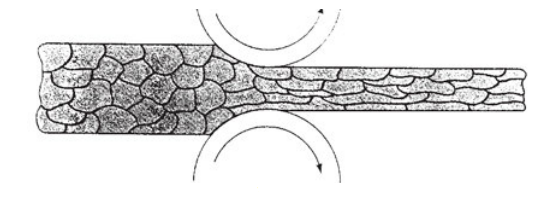 28
ΚΑΤΕΡΓΑΣΙΕΣ ΕΝ ΨΥΧΡΩ
Λύση προβλήματος:     ΑΝΟΠΤΗΣΗ 

Θερμική κατεργασία 
         σε 3 στάδια: 
Αποκατάσταση                                                                                  ή απόταση
Ανακρυστάλλωση
Ανάπτυξη των κόκκων
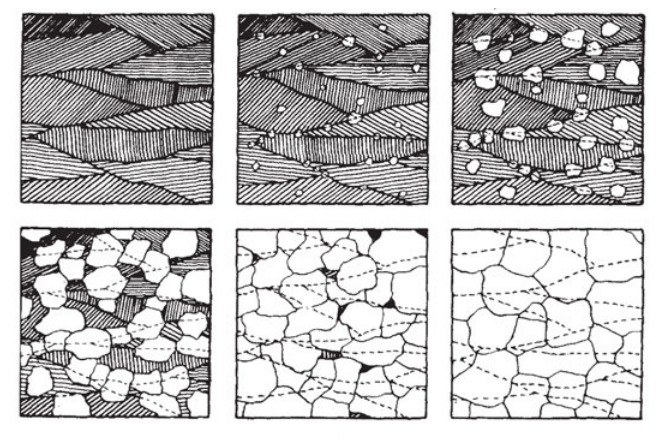 29
3.11 ΚΑΤΕΡΓΑΣΙΕΣ ΕΝ ΘΕΡΜΩ
Οι περισσότερες βιομηχανικές κατεργασίες μορφοποίησης εξαρτημάτων ακριβείας και στοιχείων μηχανών (χάλυβας, ορείχαλκος…) πραγματοποιούνται σε υψηλή θερμοκρασία





Η ψυχρή διαμόρφωση γίνεται με δυσκολία (λόγω σκληρότητας) και μπορεί να προκαλέσει ζημιά στο μηχανολογικό εξοπλισμό
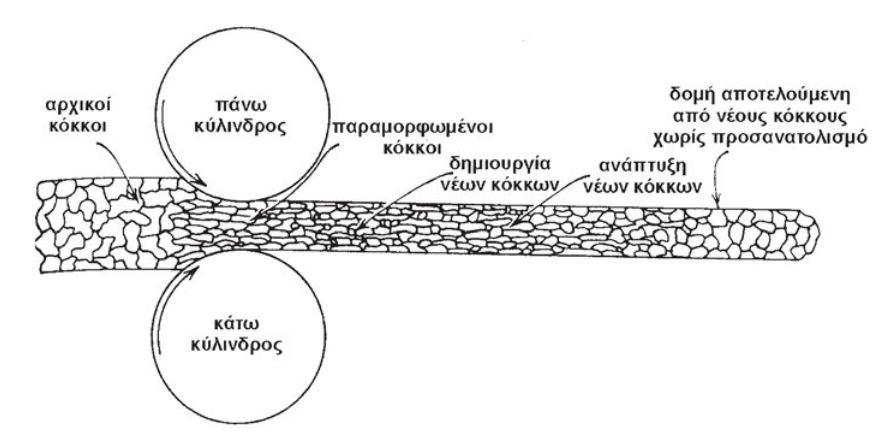 30